Fig. 1. Promoter structure and function. (A) Organization of a generalized eukaryotic gene, showing the relative ...
Mol Biol Evol, Volume 20, Issue 9, September 2003, Pages 1377–1419, https://doi.org/10.1093/molbev/msg140
The content of this slide may be subject to copyright: please see the slide notes for details.
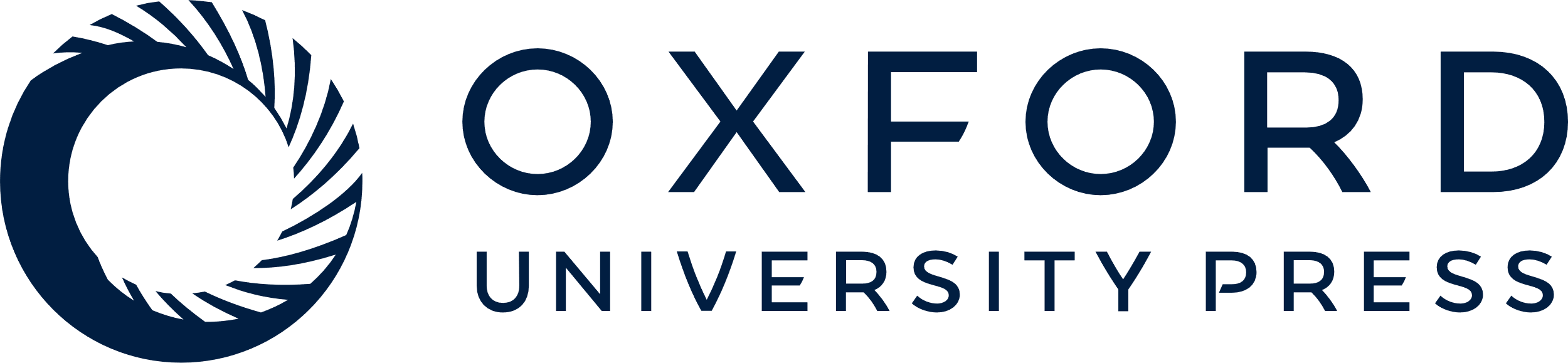 [Speaker Notes: Fig. 1. Promoter structure and function. (A) Organization of a generalized eukaryotic gene, showing the relative position of the transcription unit, basal promoter region (black box with bent arrow), and transcription factor binding sites (vertical bars). The position of transcription factor binding sites differs enormously between loci; although they often reside within a few kb 5′ of the start site of transcription (as shown here), many other configurations are possible (fig. 2). (B) Idealized promoter in operation. Initiating transcription requires several dozen different proteins which interact with each other in specific ways. These include the RNA polymerase II holoenzyme complex (∼15 proteins); TATA-binding protein (TBP; 1 protein); TAFs (TBP-associated factors, also known as general transcription factors; ∼8 proteins); transcription factors (precise composition and number bound differs among loci and varies in space and time and according to environmental conditions, but several to many any time transcription is active); transcription cofactors (again, precise composition and number will vary); and chromatin remodeling complexes (which can contain a dozen or more proteins)


Unless provided in the caption above, the following copyright applies to the content of this slide: Society for Molecular Biology and Evolution]